Dr. SNS RAJALAKSHMI COLLEGE OF ARTS & SCIENCE (Autonomous)
Coimbatore -641049

Accredited by NAAC(Cycle–III) with ‘A+’ Grade
(Recognized by UGC, Approved by AICTE, New Delhi and  
Affiliated to Bharathiar University, Coimbatore) 


DEPARTMENT OF COMMERCE WITH IT
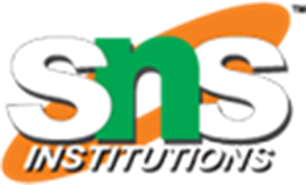 COURSE CODE : 21UCI509
Banking Technology Management

III YEAR / V SEMESTER

Unit 1

Topic 3: Committee Reports
7/30/2023
Committee Reports / Banking Technology Management / Mrs.M.Viveka / Assistant Professor/ B.Com IT
Committee Reports
Rangarajan or Chakravarthi Rangarajan (born 1932) is an Indian economist. 
He was the 19th Governor of the Reserve Bank of India. 
 He is the former Chairman of the Prime Minister's Economic Advisory Council. 
He was a professor in Ahmedabad University.
  C Rangarajan served as a Deputy Governor of the Reserve Bank of India from 1982 to 1991, after which he served as the Governor of the Reserve Bank of India between 22 December 1992 and 21 December 1997.
Committee Reports / Banking Technology Management / Mrs.M.Viveka / Assistant Professor/ B.Com IT
7/30/2023
The C Rangarajan Committee was formed to Review the Poverty Measurement Methodology presented its report to Union Planning Minister Rao Inderjit Singh. 
The report dismissed the Tendulkar Committee's estimate of India's poverty rate.
 The first estimation of poverty in India was made by Lakdawala Committee.
 The Planning Commission constituted the Lakdawala expert group in 1989 to look at the methodological and computational aspects of estimating the proportion and number of poor people in India.
Committee Reports / Banking Technology Management / Mrs.M.Viveka / Assistant Professor/ B.Com IT
7/30/2023
The group's chairman was Prof. Lakdawala. 
 The committee proposed calorie intake based on consumption expenditure as a criterion.
 The Committee recommended a new method of updating poverty lines, adjusting for changes in prices and patterns of consumption, etc. - Tendulkar Committee (2009)
Committee Reports / Banking Technology Management / Mrs.M.Viveka / Assistant Professor/ B.Com IT
7/30/2023